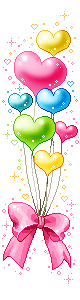 PHÒNG GIÁO DỤC VÀ ĐÀO TẠO ĐẠI LỘC
TRƯỜNG TIỂU HỌC ĐẠI QUANG
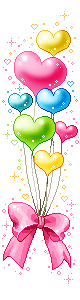 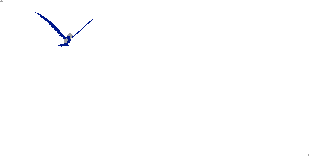 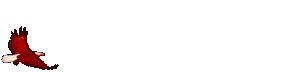 Nhiệt liệt chào  mừng quý thầy cô về dự giờ lớp 1B
Tiếng Việt
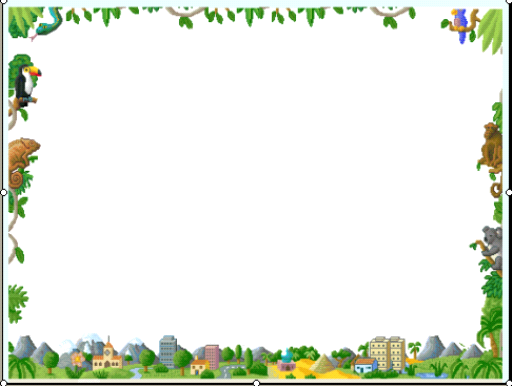 BÀI 42: ao eo
GV:  TRẦN THỊ HOA
KHỞI ĐỘNG
TRÒ CHƠI Ô CỬA BÍ MẬT
1
2
3
4
ui, ưi 
dãy núi
bụi cỏ 
gửi thư
Lan gửi thư cho Hà kể về quê Lan.Ở đó,có nhà sàn nằm ven đồi. Mùa này,chim ca rộn rã, sim nở rộ tím cả núi đồi.Lan mời Hà lên thăm quê Lan.
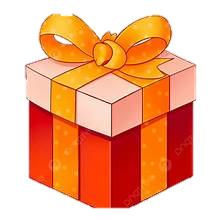 Thứ ba ngày 12 tháng 11 năm 2024
Tiếng Việt
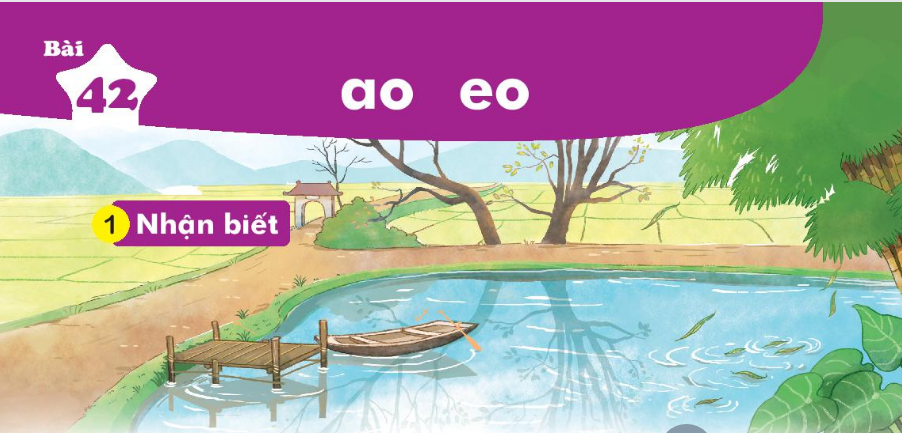 Ao thu laïnh leõo nöôùc trong veo.
Ao
eo
eo
Thứ ba ngày 12 tháng 11 năm 2024
Tiếng Việt
Bài 42: ao  eo
ao   eo
o
o
Thứ ba ngày 12 tháng 11 năm 2024
Tiếng Việt
Bài 42: ao  eo
l
eo
lẽo
ao
sáo
ao
eo
kẹo
eo
chào
ao
dao
dẻo
eo
đẽo
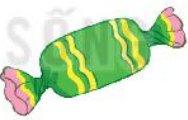 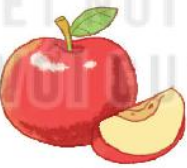 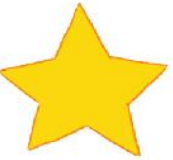 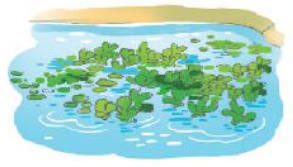 ngôi sao
ao
quả táo
ao
cái kẹo
eo
eo
ao bèo
ao
Thứ ba ngày 12 tháng 11 năm 2024
Tiếng Việt
Bài 42: ao  eo
l
eo
lẽo
kẹo
chào
ao
áo
dẻo
đẽo
ngôi sao
quả táo
cái kẹo
ao bèo
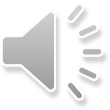 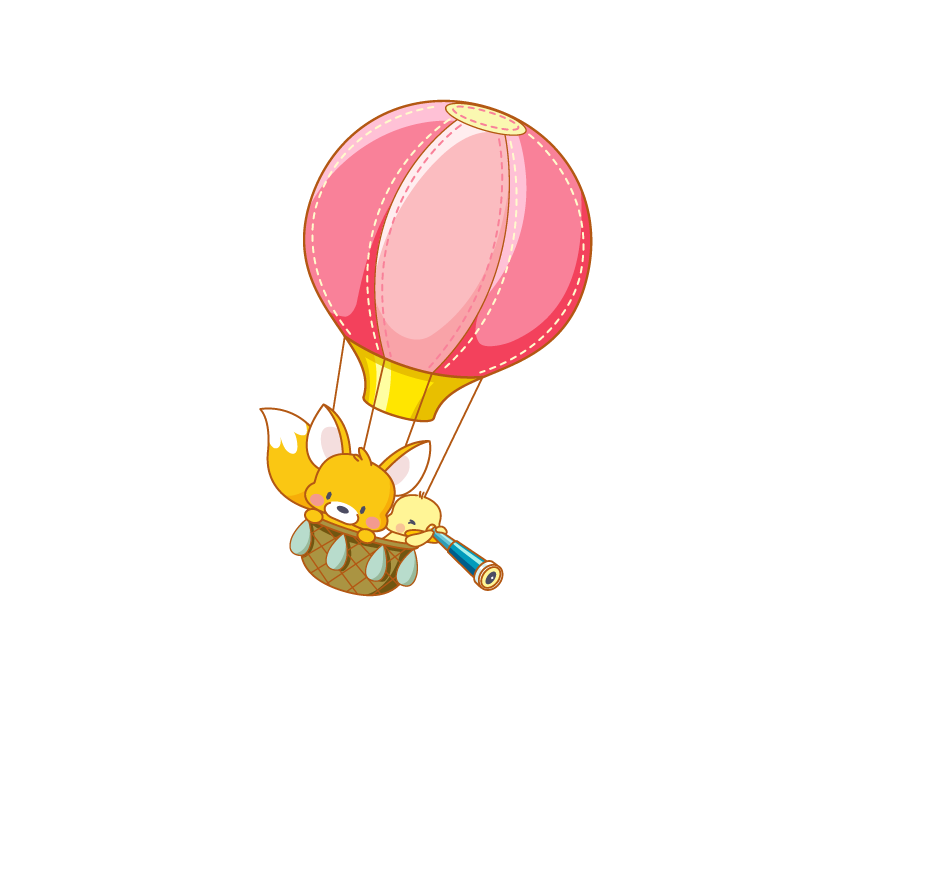 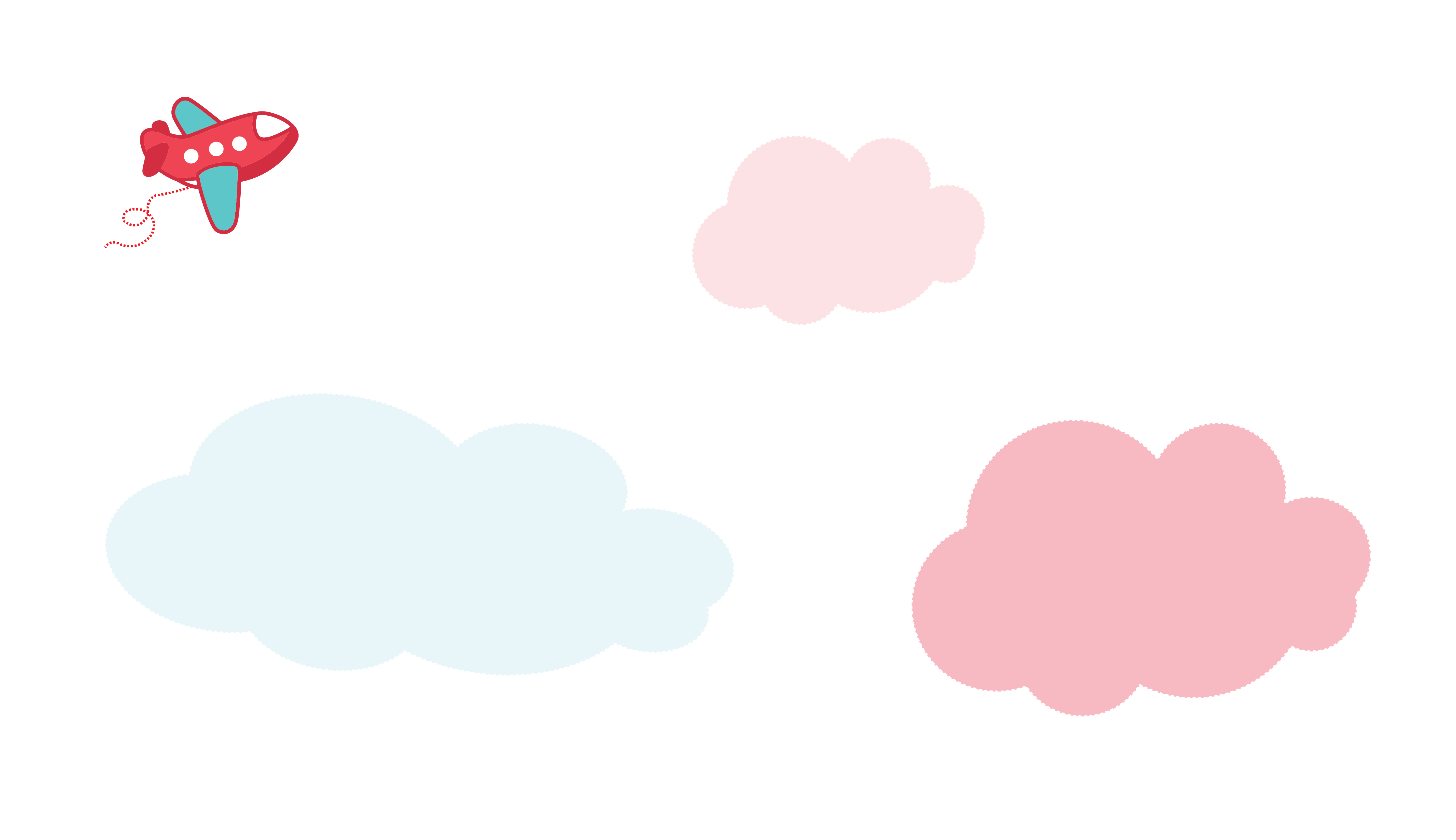 Viết bảng con
Củng cố
Trò chơi: HÁI TÁO
chào mào
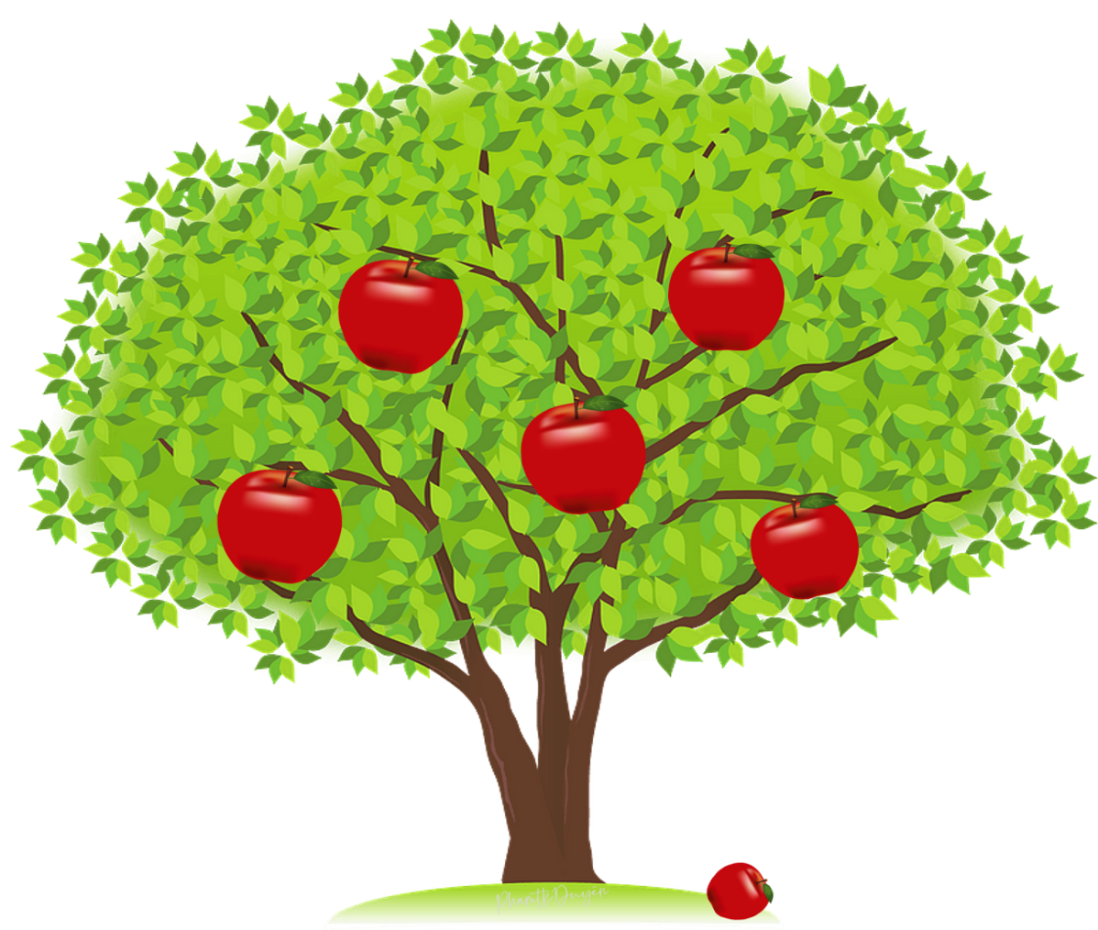 dạy bảo
1
2
gạo
5
4
béo
3
cú mèo
CỦNG CỐ BÀI HỌC
Hôm nay các con học vần gì?
Về nhà ôn lại bài đã học
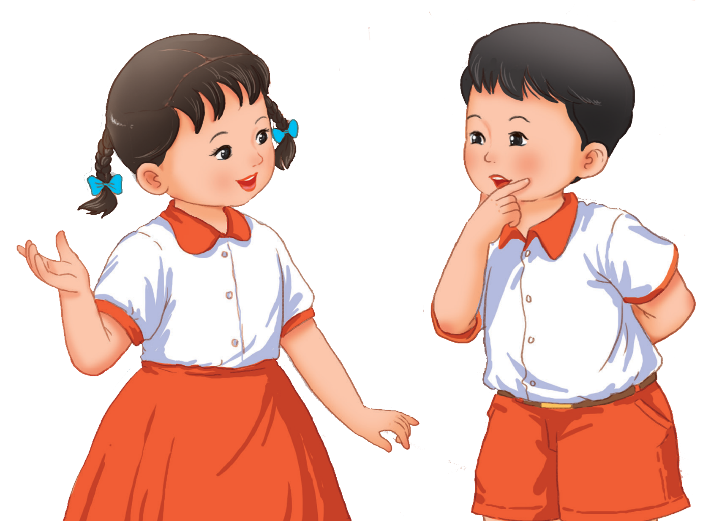 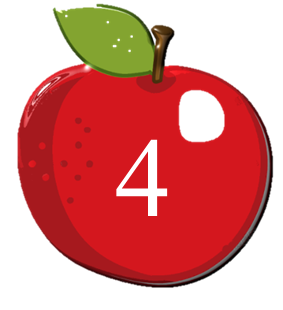 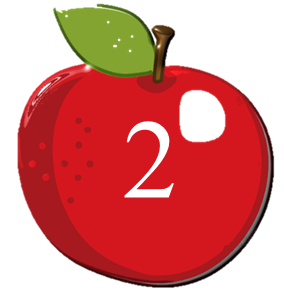 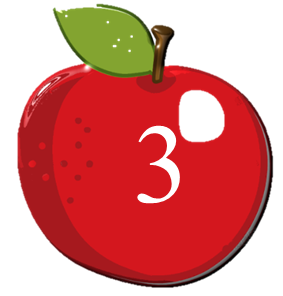 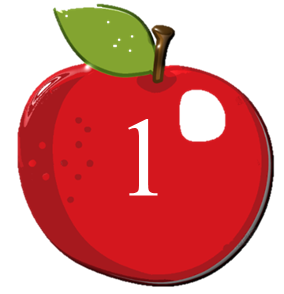 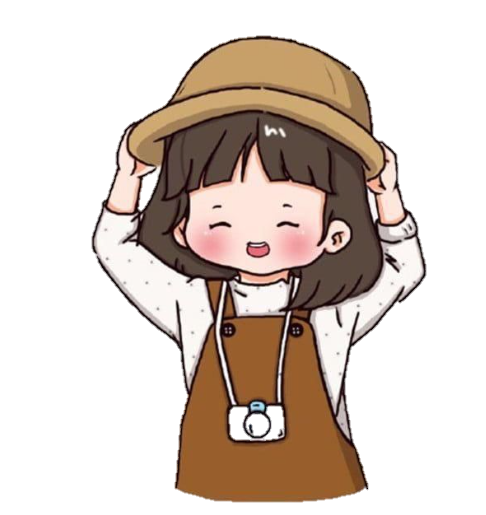 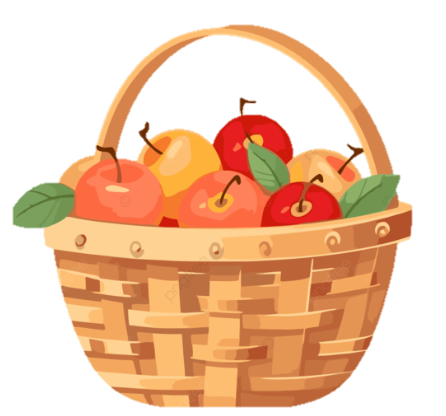 >,<                             
4....7
<
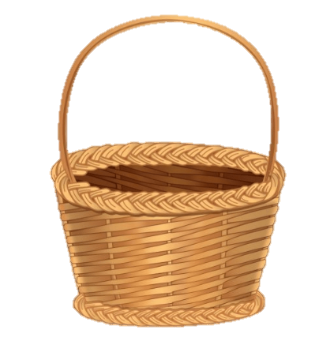 >,<
8......10
<
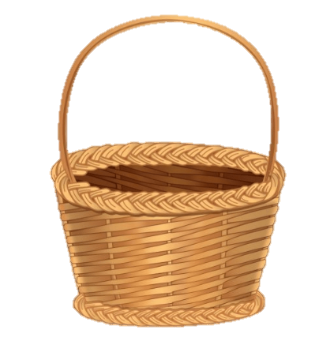 >,<
9......5
>
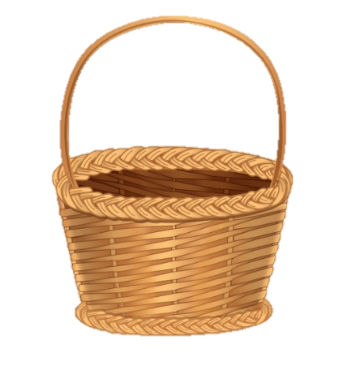 >,<
 6....8
<
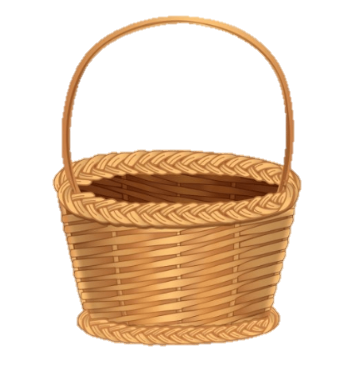 Thứ năm ngày 3 tháng 10 năm 2024
Toán:
Bài 4:So sánh số (tiết 3)
BẰNG NHAU, DẤU =
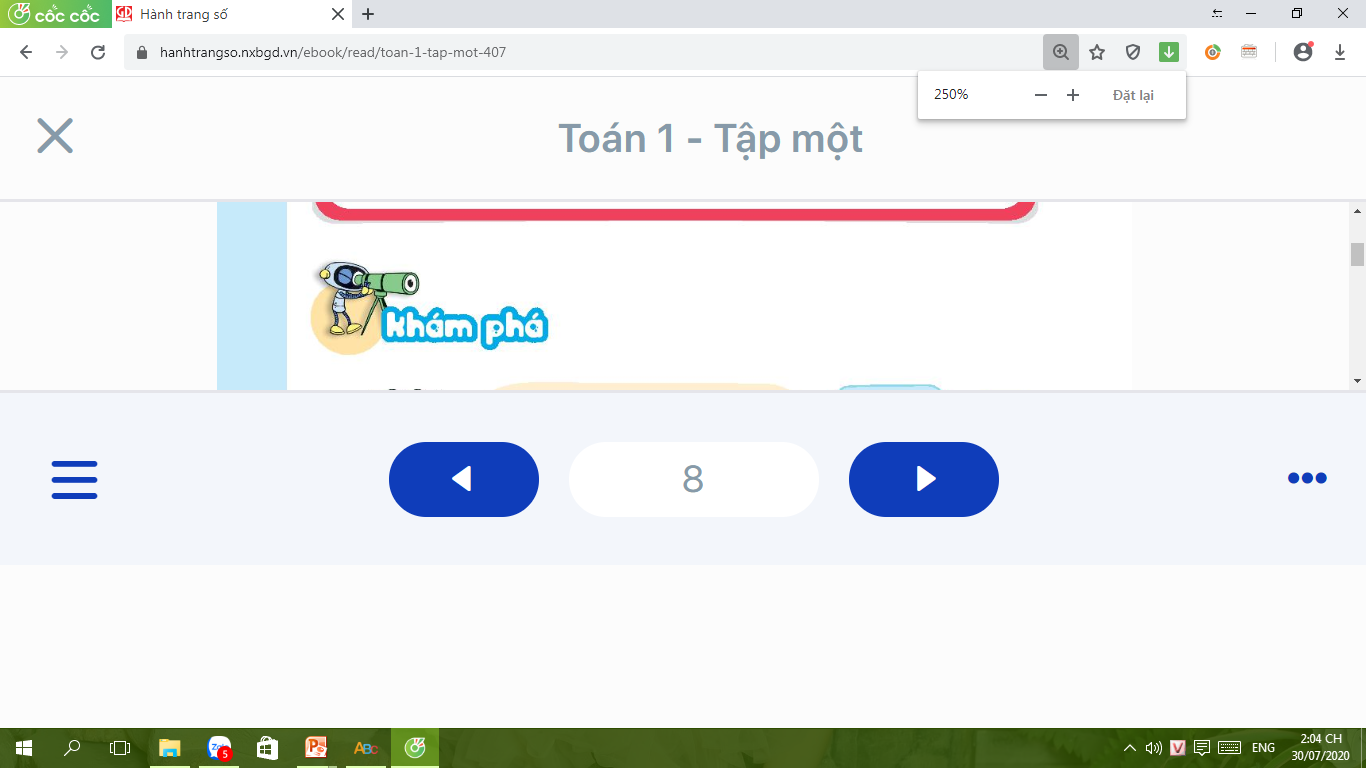 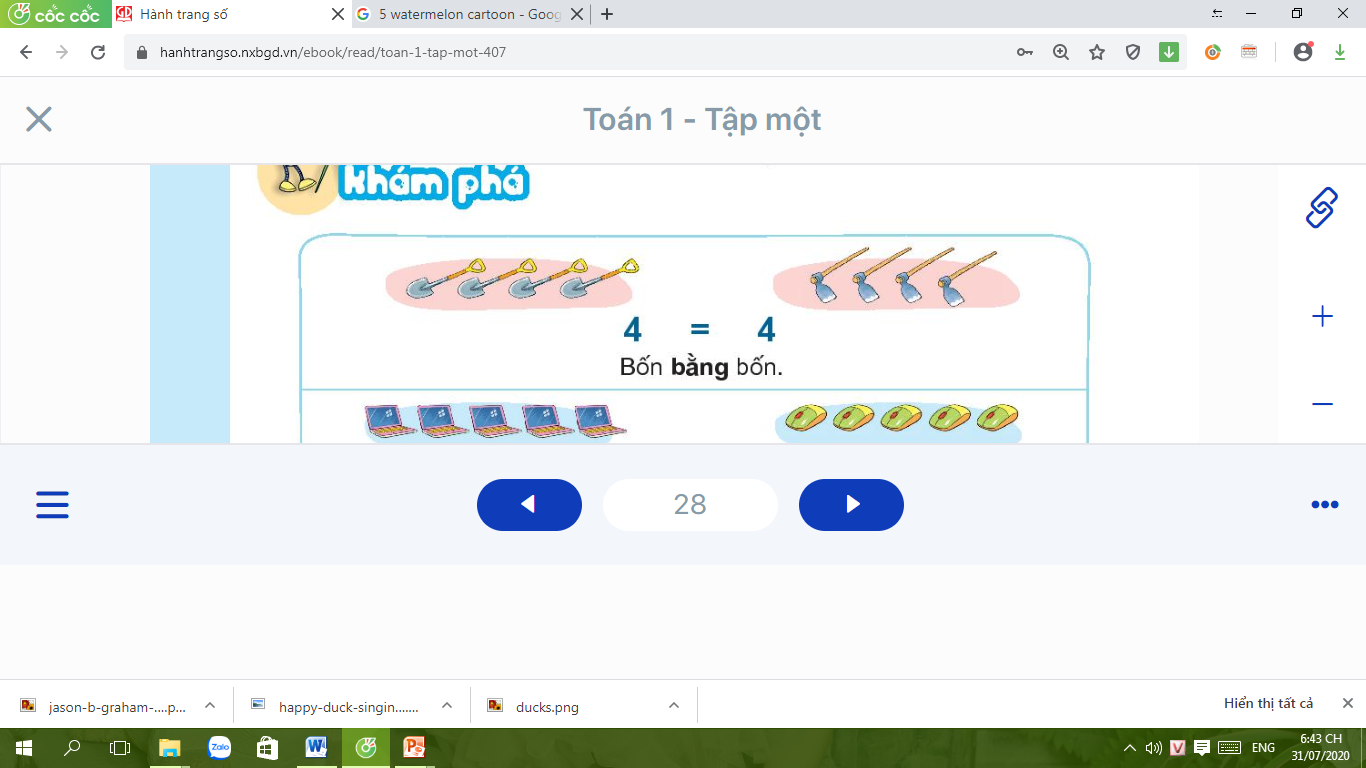 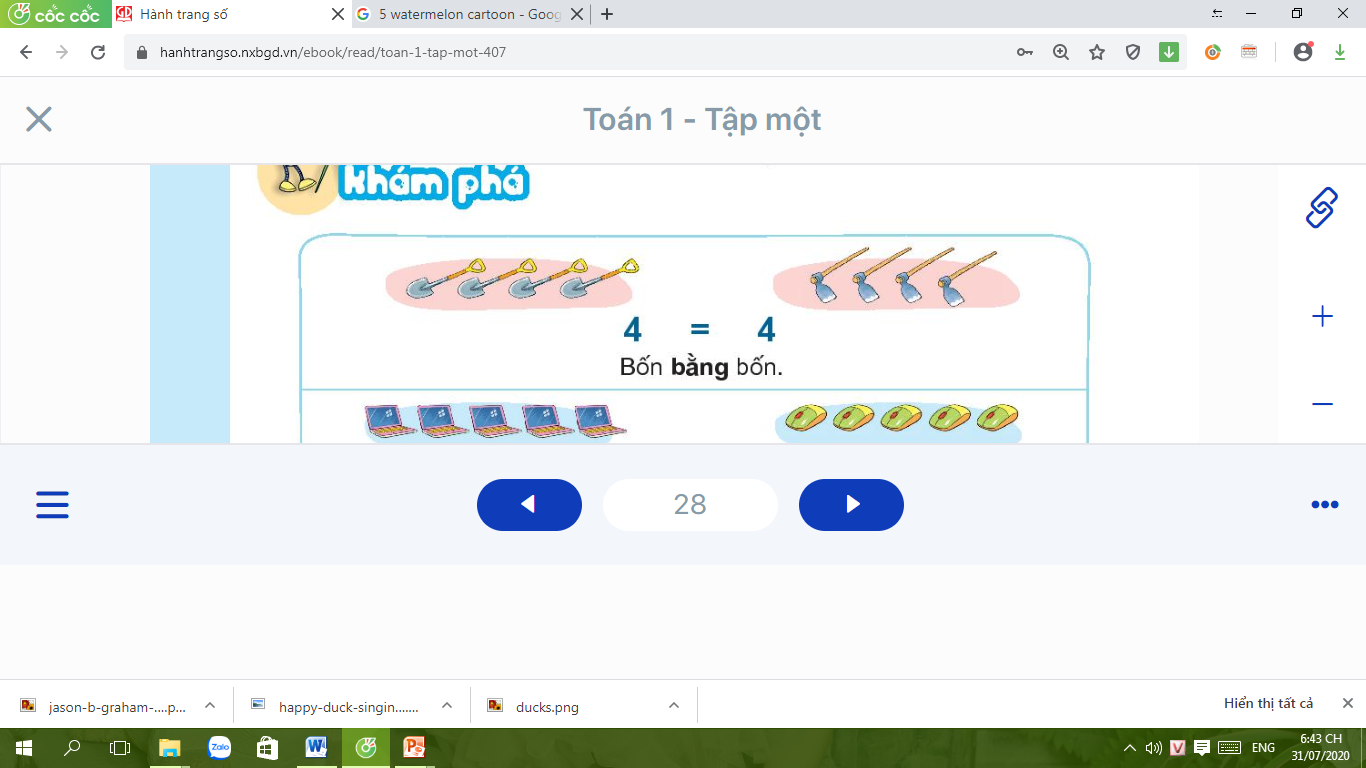 =
4
4
Bốn bằng bốn.
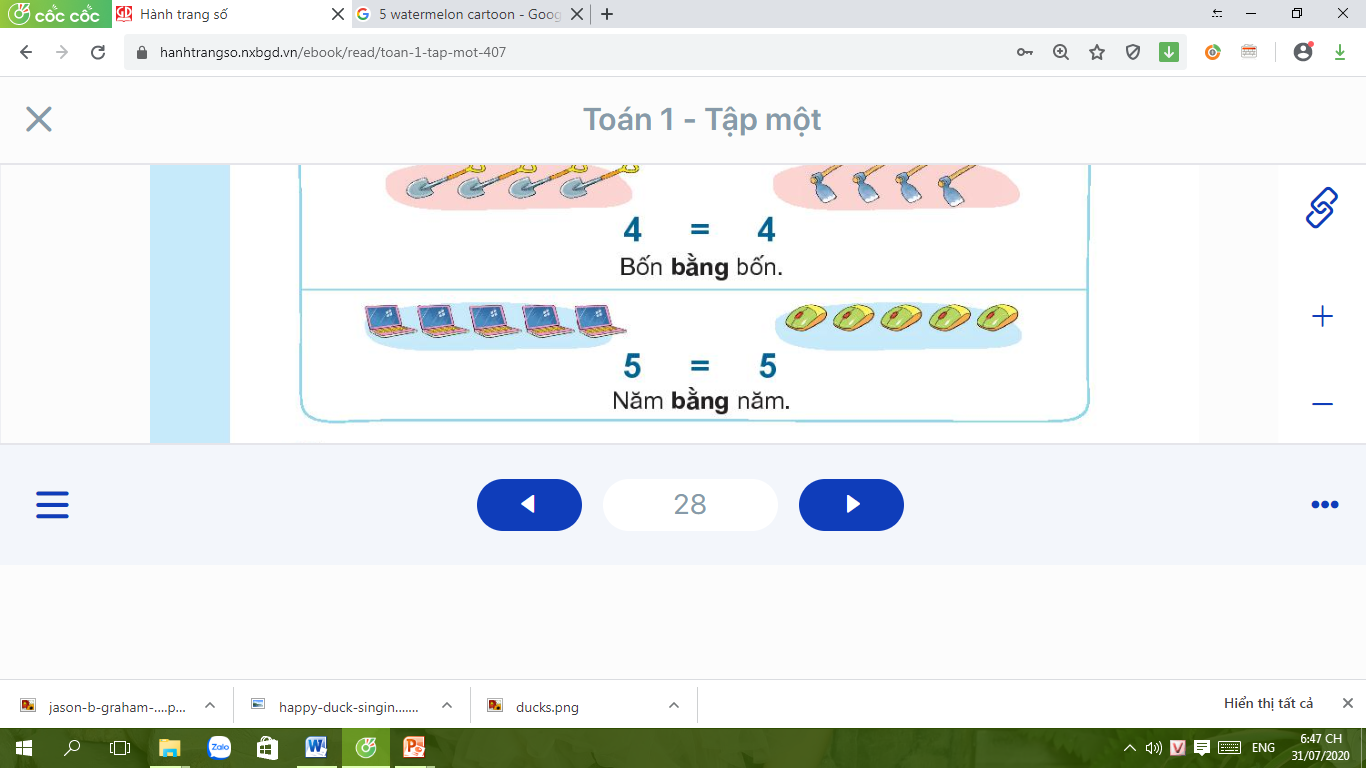 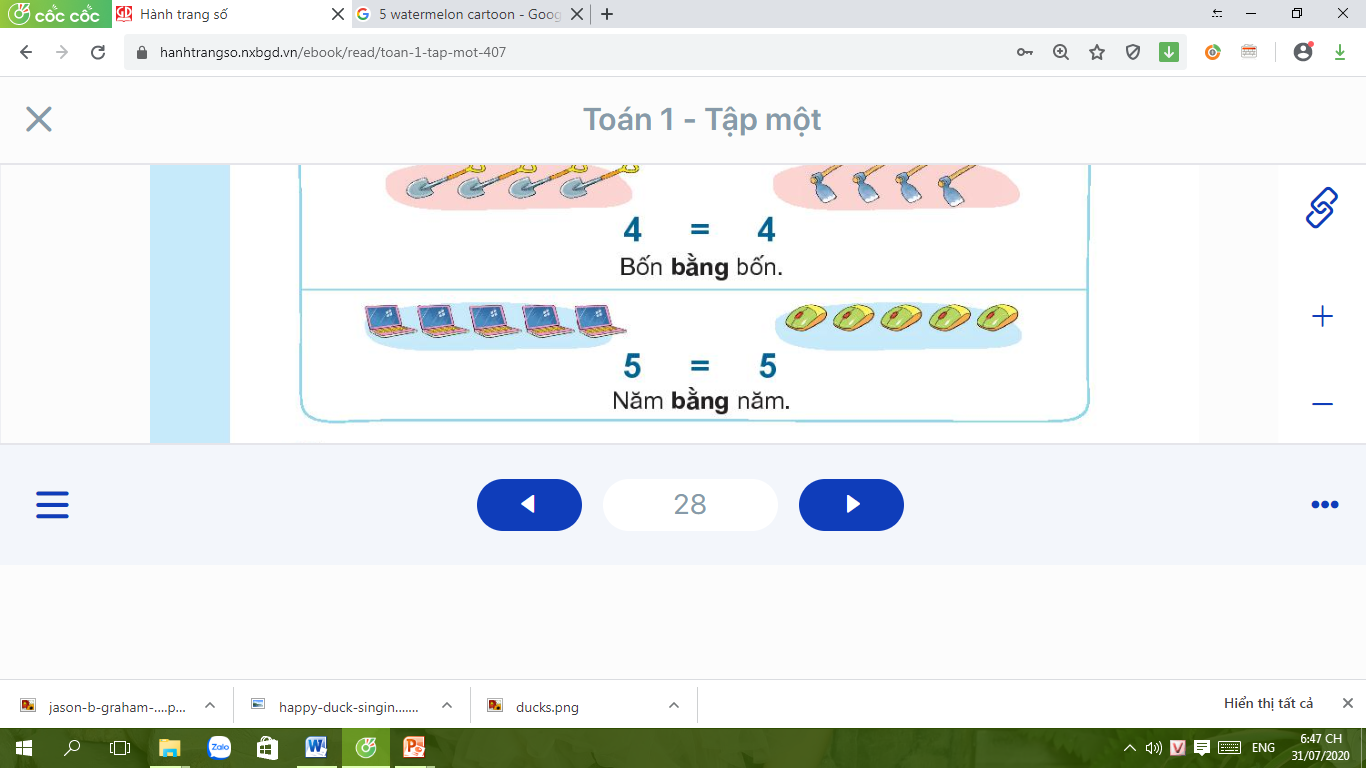 =
5
5
Năm bằng năm.
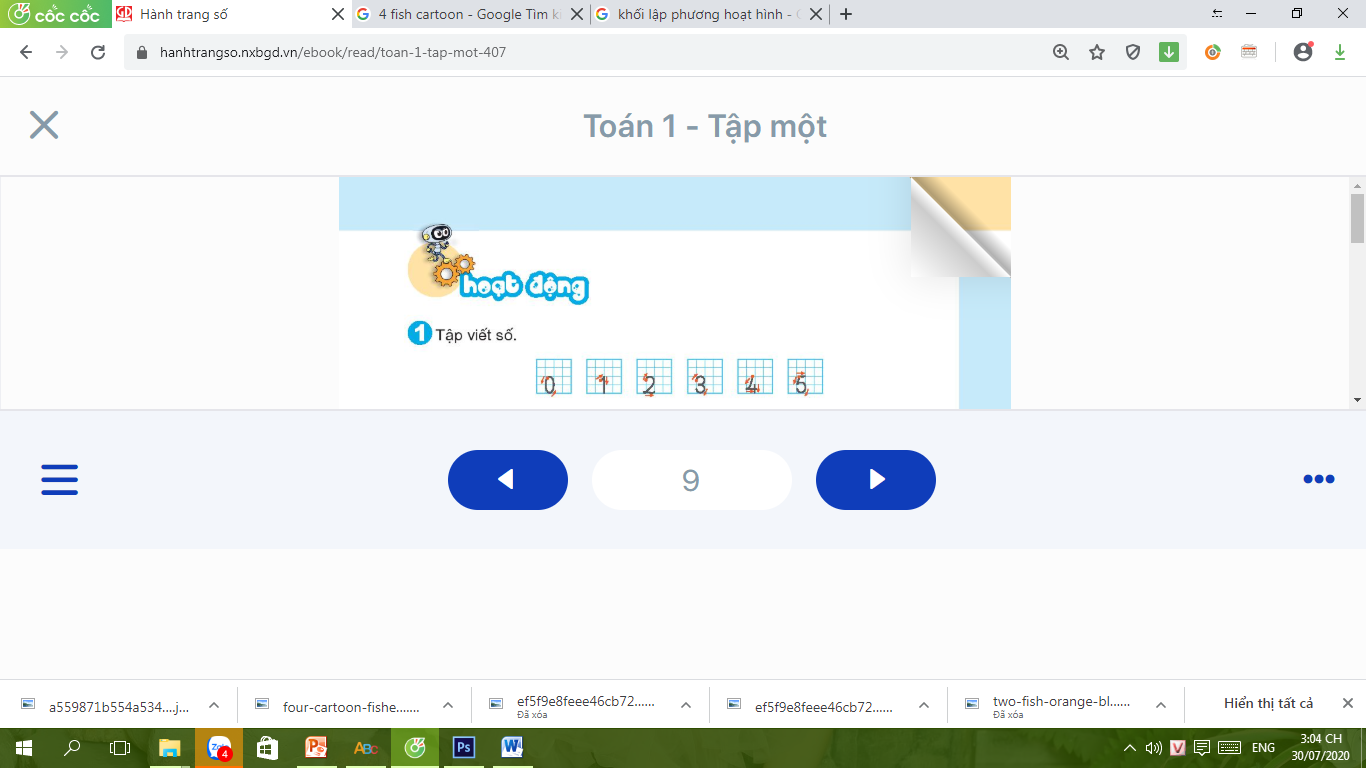 1
Tập viết dấu =.
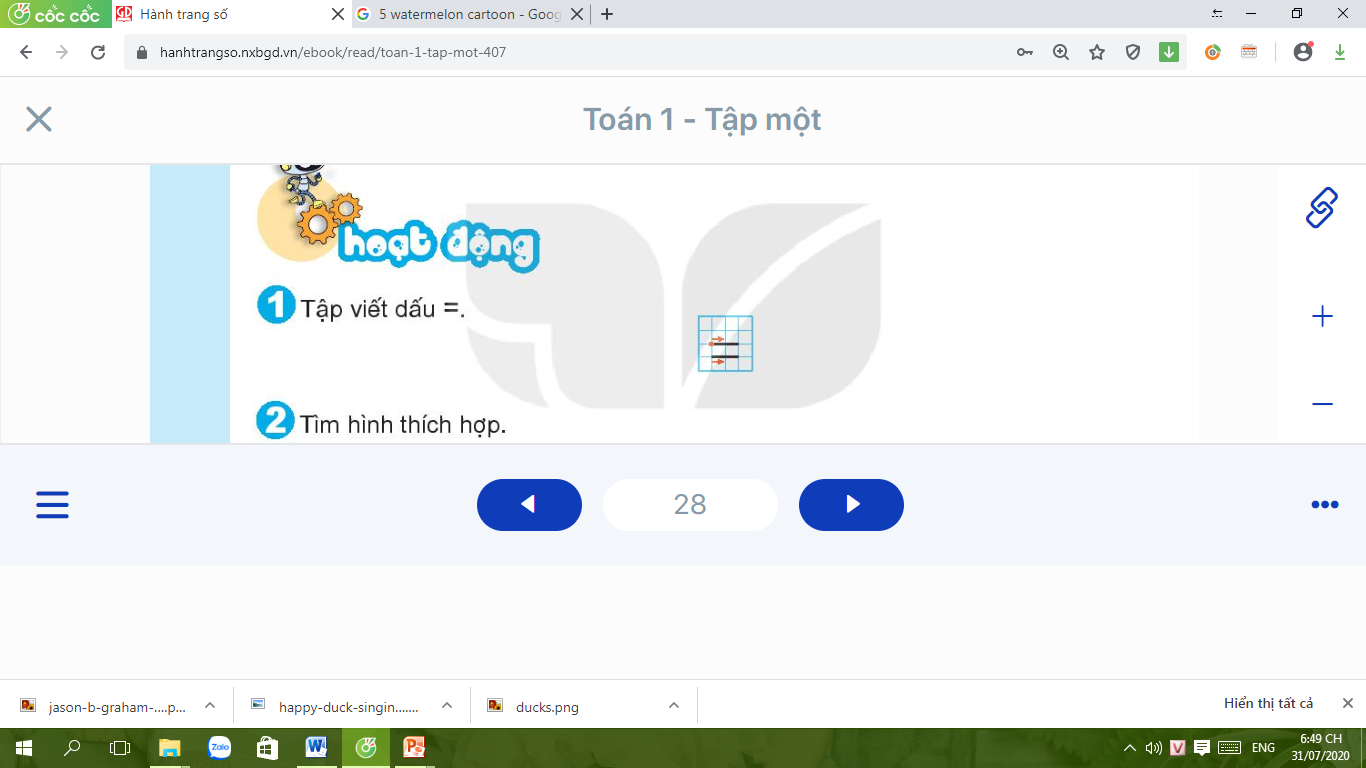 2
Tìm hình thích hợp
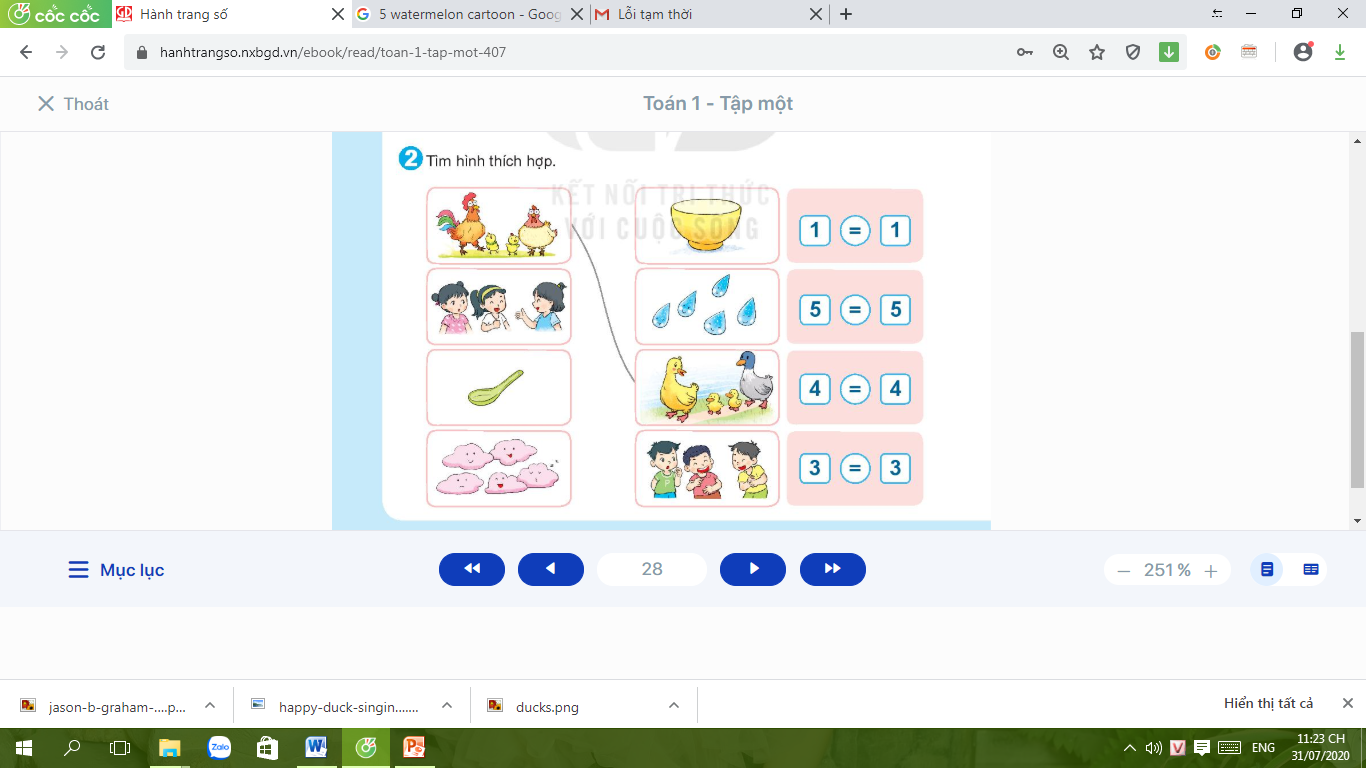 =
=
=
=
1
5
4
3
1
5
4
3
3
Câu nào đúng?
a) Số lá màu vàng nhiều hơn số lá màu xanh.
b) Số lá màu vàng bằng số lá màu xanh.
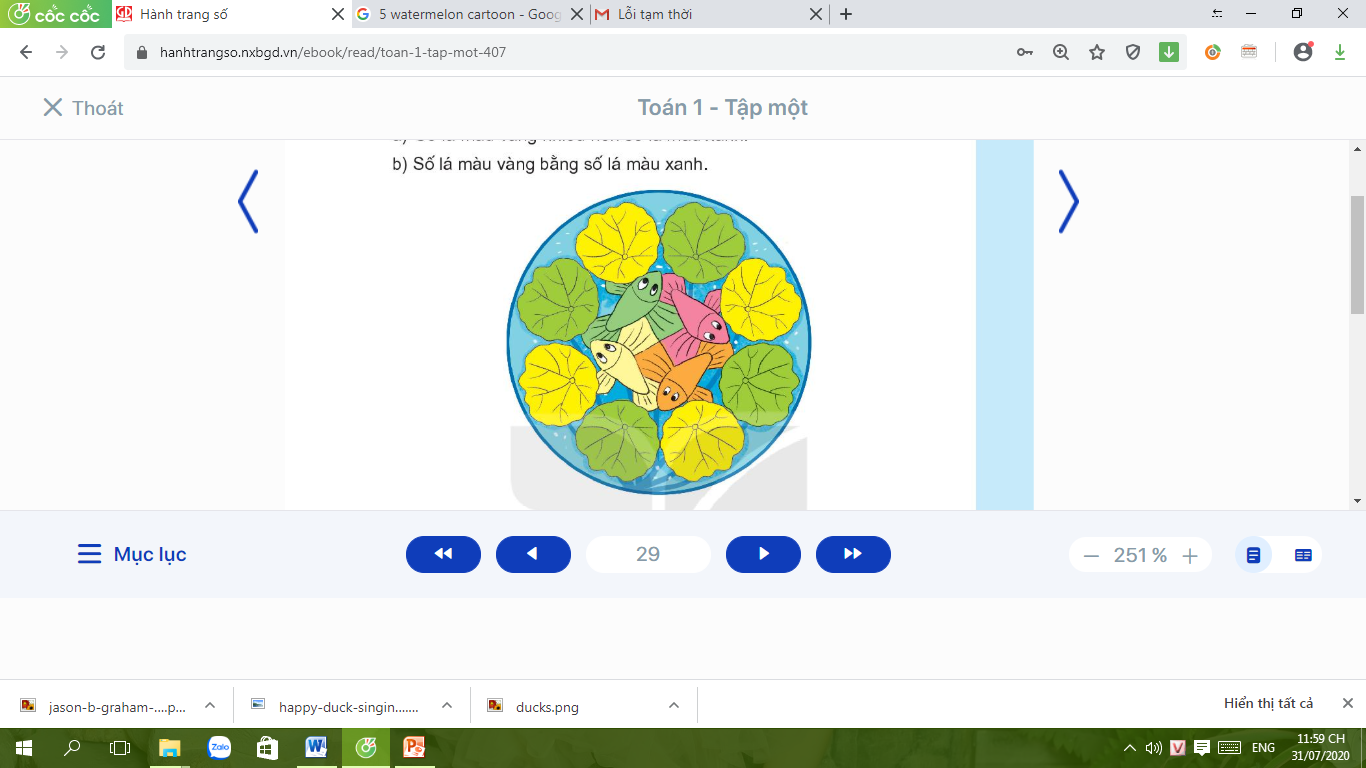 4
> ; < ; =
?
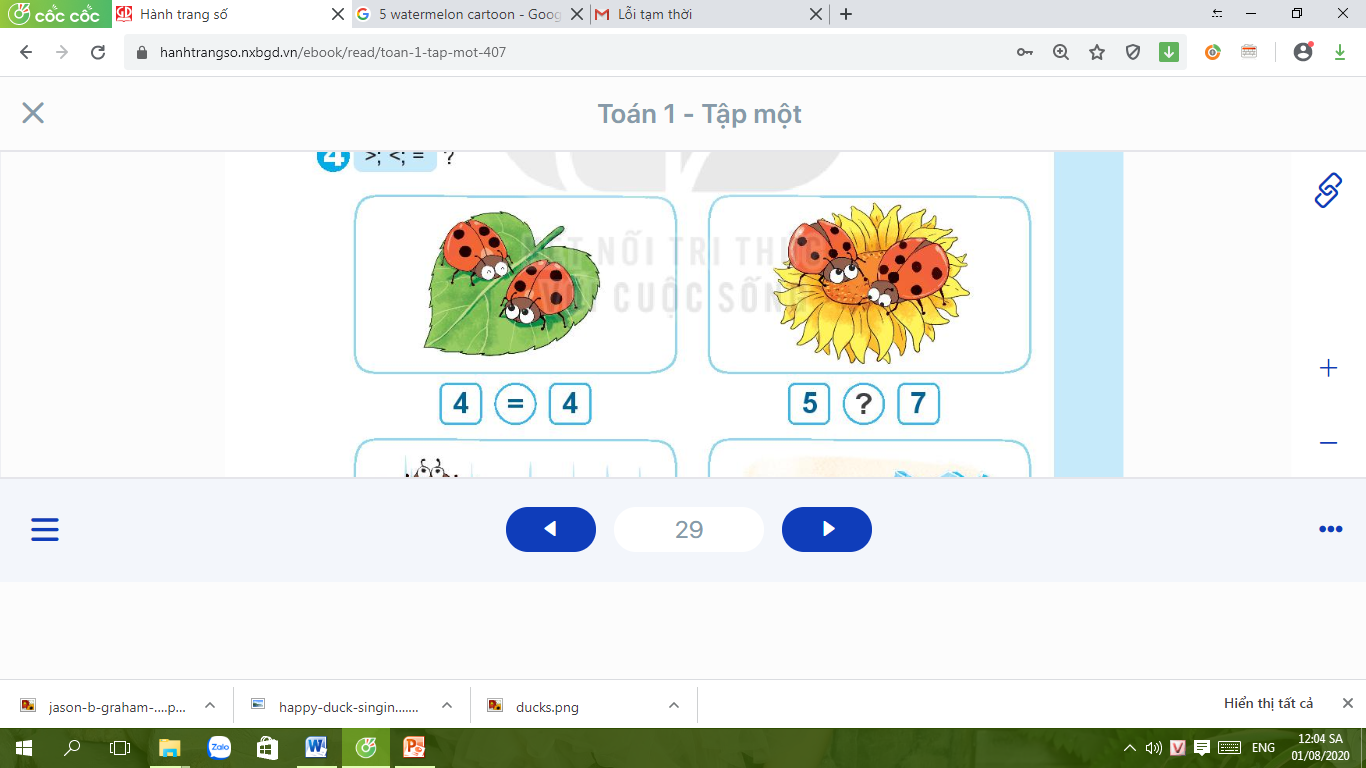 =
<
5
7
4
4
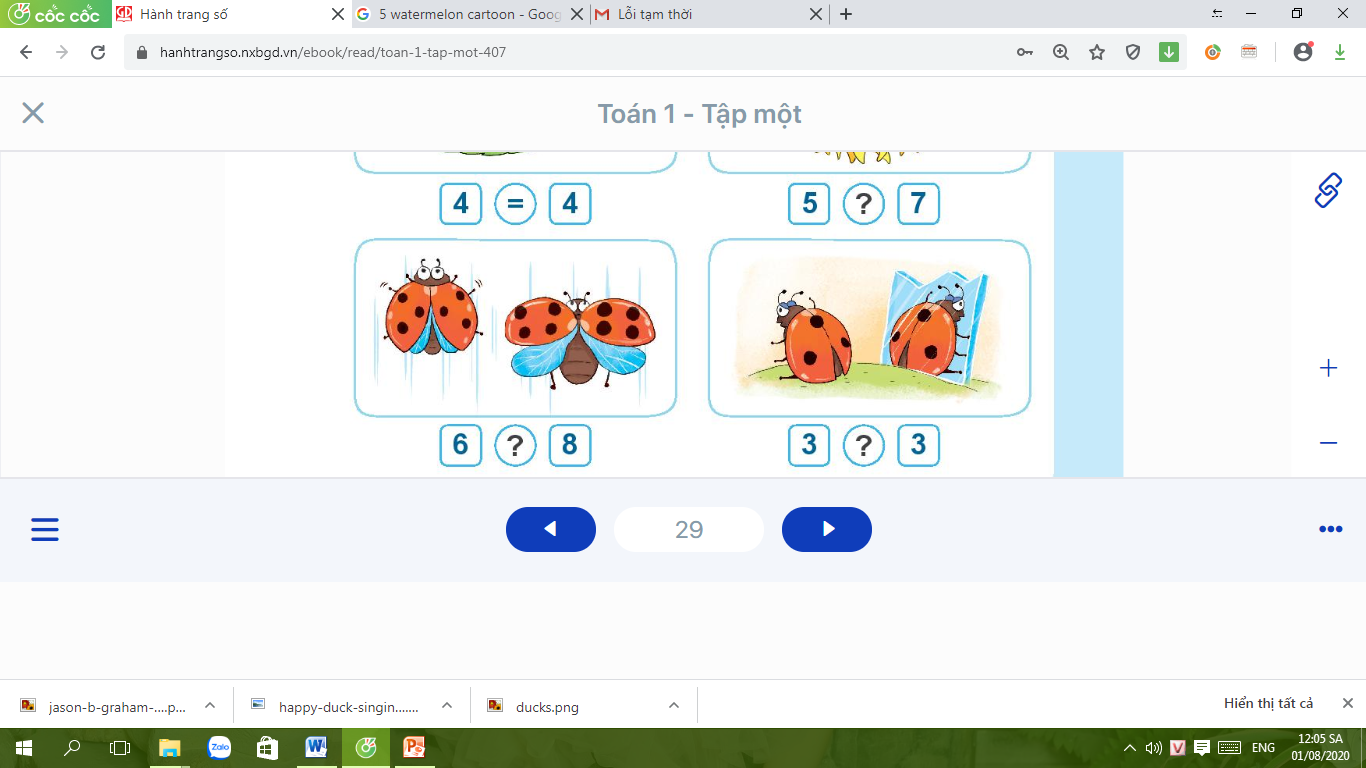 <
=
3
3
6
8
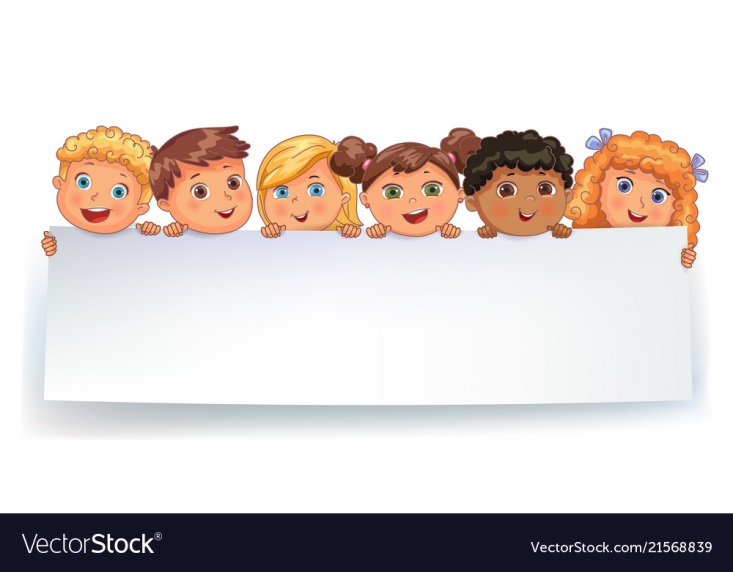 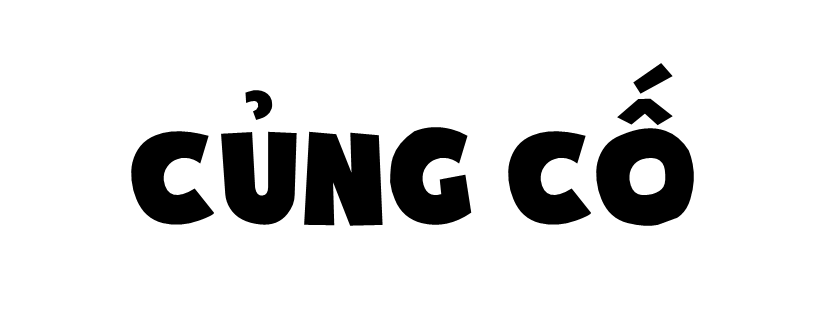 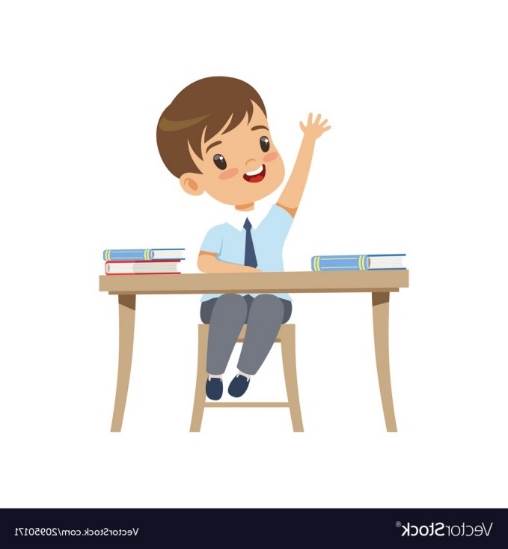 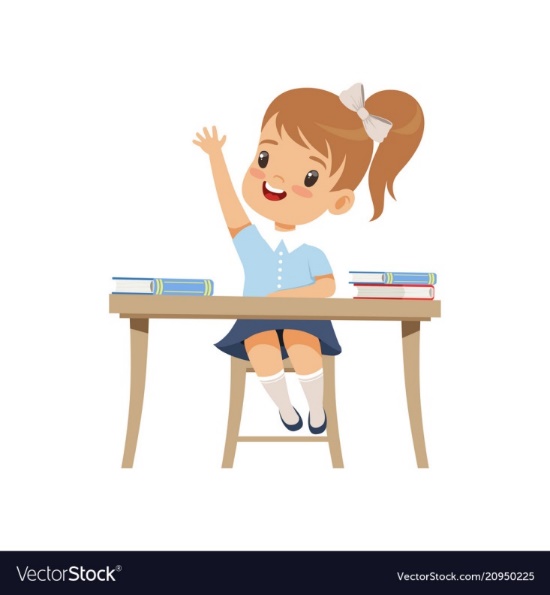